第六单元 科幻探险
21.伟大的悲剧
第六单元 科幻探险
21.伟大的悲剧
链接中考
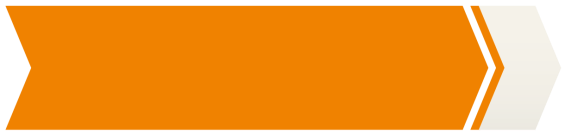 链接中考
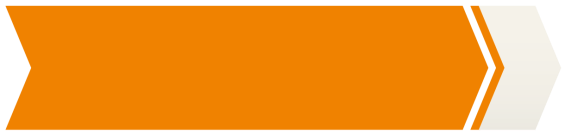 考点    梳理文章的情节
考点透视
梳理文章的情节，就是在整体感知全文的基础上，用简明的语言对故事情节进行概括，这是读懂文章的关键。将文章情节梳理清楚了，文章的内容就基本掌握了。这个考点主要考查把握文章脉络，梳理文章情节的能力，题型以主观表述题为主，考查内容包括：将文章的情节补充完整； 分析文中某一情节在文中的作用。
图解技法
通读全文
何人、何时、何地事件的起因、经过、结果
梳理文章的情节
筛选信息
开端
发展
高潮
结局
概括情节
经典题型
❶ 作者为什么要设计×× 情节？ 
❷ 根据本文的故事情节，将横线上的内容补充完整。
❸ 文章写了哪几件事？请用简洁的语言分别加以概括。
类文在线
［舟山中考］阅读下文，回答问题。
搭车记
邢庆杰
	小时候，黎鸣最大的愿望就是当一名警察。每 当在电影里看到警察说“我是警察”时，他觉得忒威 风。几年后，他终于实现了自己的夙愿，分到市公安局当了一名警察。
黎鸣家在两百里之外的农村。回家时，先从市长途汽车站坐车到县长途汽车站，然后再坐通乡镇的公共汽车，到镇上下了车，再步行三公里才到家。从市内到县里，车十分钟一趟，很方便，但从县里到镇上，就比较麻烦了，有时，两个小时也发不了一 趟车。
	黎鸣开始试着搭车，是在上班一年之后。这一 天，他站在回家的路口，学着港台片上警察的样子， 拦住一辆面包车，然后出示了警官证说，我是警察， 想搭你的车。
·
·   ·   ·
·
司机打量了一下他全身的警服，并没 看他的证件，就痛快地说，上来吧。
	上车后，通过交谈，才知道司机是黎鸣家所在的镇街上的，在镇政府旁边开了一家饭馆，每隔几天 开车去县城买一次菜。到了镇上后，司机主动说， 你离家还远，我送你吧。从镇上到村里三公里的路 程，步行需要半个小时，而坐车，五分钟就到家门口 了，省了他以前的步行之苦。
第一次搭车，黎鸣觉出了搭车的好处，方便快 捷，省时省力。自此，每次回家，他都在县城搭车， 而且每次都能如愿。这更使他感觉到了当警察的优越性。
后来，黎鸣又从市内开始搭车了，从市里搭到县 里，再从县里搭到镇上。运气好的时候，还能直接从市里搭到镇上。他搭的每一辆车，几乎无一例外地都把他送到家门口。
黎鸣对工作也很努力，几年后，被提拔为户政 科副科长。
秋天的一个周六上午，黎鸣又站到了作为交通 枢纽的路边上，想搭车回家。
	一辆黑色的轿车缓缓驶过来，他招了招手，轿 车在他面前停下了。车停下后，黎鸣才看清，这是一 辆 2.8 排量的“奥迪 A6”。他迟疑地放下了手，因 为坐这种车的，不是领导，就是大老板，他以前可从 不搭这么高档的车。车窗玻璃缓缓下降，司机探出头问他，有事吗？
黎鸣说，我……想搭个车。这是他搭车以来第一次说得这么迟疑。
去哪里？黎鸣说出了他所在的那个县那个镇 的名称。
司机说，我这车去省城，不顺路。
好好！那你快走吧！黎鸣竟然有了一种如释重 负的感觉。
这时，从车内传出一个浑厚的男人的声音，上来 吧，搭一段也行呀。
黎鸣一想，去省城虽然不顺路，但从最近的路 段下车，离他所在的镇也只有十几公里了，应该能搭到车。他就拉开车门上了车。
后排坐着一个五十多岁的男人，微胖，两个鬓 角已经泛白。
男人主动问，小伙子，在哪儿工作呀？ 
黎鸣掏出警官证，递给男人说，我在市公安 局，这是我的证件。
男人看了看他的证件，还给了他。
静了片刻，男人又问，小伙子，经常回家吗？黎 鸣说，每周
都回。
经常搭车？黎鸣点了点头。
那，你为什么不坐客车呢？黎鸣说，要倒好几 次车，不方便。
你每周都回家干什么？ 
看我的母亲。
你母亲一个人在家？ 
是的。
那为什么不接来一起住？
那得等分了房子，我现在还住着集体宿舍。
男人再也没有说话。
到了该停车的时候，男人说，别停了，还有时 间，把他送回家。
黎鸣说，这怎么好意思？男人说，这有什么？举手之劳。
一直到了黎鸣的家门口，黎鸣下了车，对男人 说，真的谢谢您了！ 
男人说，这是应该的，你是为人民服务的，我 是为你服务的。
这句话把黎鸣扔进了雾谷。但很快，黎鸣就把这件事情忘掉了。
这句话把黎鸣扔进了雾谷。但很快，黎鸣就把这件事情忘掉了。
一天早上，刚上班，局长一个电话把黎鸣召到办公室。
局长问，你是不是搭过省公安厅马厅长的车？ 
黎鸣愣了一下后，马上明白过来，感觉要大祸 临头了。因为，根据纪律，非公务行为，是不允许利 用职务之便随便搭车的。
一瞬间，他的汗就下来了。他胆怯地看着局长 问，我……我是不是……给您惹麻烦了？
局长“ 哼”了一声说，瞧你这点儿胆，搭车时 的胆儿哪去了？ 
他羞愧地低下了头。
好了，没什么事。局长拍了拍他的肩膀说，马 厅长是和我一起开会时顺便提起的，他表扬了你， 说你孝顺，每周两天的休班时间都不去休闲娱乐， 而跑到农村去看望你的母亲，现在的年轻人，很 少有这样的了…… 
从此, 黎鸣再也没有搭过车。
1． 小说具体描述了黎鸣两次搭车的情形，请阅读全文，完成下面表格内容。★
感到便捷(优越感)
黎鸣成为副科长后，在市里交通枢纽的路边搭车，搭上了公安厅马厅长的车；他们将其送到了家
答题模式 
答题思路：本题考查梳理文章脉络、把握情节的能力。解答此类题目，要在整体感知文章内容的基础上，根据题目要求，理清结构思路，勾画关键语句，仿照示例进行概括提炼。
答题步骤：第一步，整体感知，把握行文思路，了解文章大意。
第二步，审读题目，弄清要求，锁定答题区域，明确概括范围。
第三步，化整为零，概括段意（层意），标注关键语句。
第四步，依据相关语句进行概括，按要求梳理情节。
2．结合语境，品读下面语句，回答括号中的问题。
（1）回家时，先从市长途汽车站坐车到县长途汽车站，然后再坐通乡镇的公共汽车，到镇上下了车，再步行三公里才到家。（句中加点的词语有什么表达效果？） _______________________________________________________________________
·   ·   ·
·
·
加点词语一方面写出了黎鸣回家的路途遥远，另一方面也是为后文做铺垫。
（2）男人说，这是应该的，你是为人民服务的， 我是为你服务的。（这句话有何意味？） ______________________________________________________________________________________________________________
表现了马厅长说话的幽默与含蓄。提醒黎鸣“为人民服务”应当是工作的宗旨，委婉批评了黎鸣利用警察身份搭车的违纪行为。
3．小说详细描述了黎鸣第一次搭车的情景，这样写有何作用？ ________________________________________________________________________________________________________________________________________________________________________________________________________________________________________
①意在通过对黎鸣第一次搭车过程的具体描述，表明黎鸣以警察身份搭车非常顺利，显得真实可信；②为下文故事情节的发展(写他后来一直利用警察身份搭车以至碰巧搭上了马厅长的车等)做了铺垫，使得下文情节发展(局长约谈黎鸣事件)顺理成章。
谢 谢 观 看！